H&H blok 3
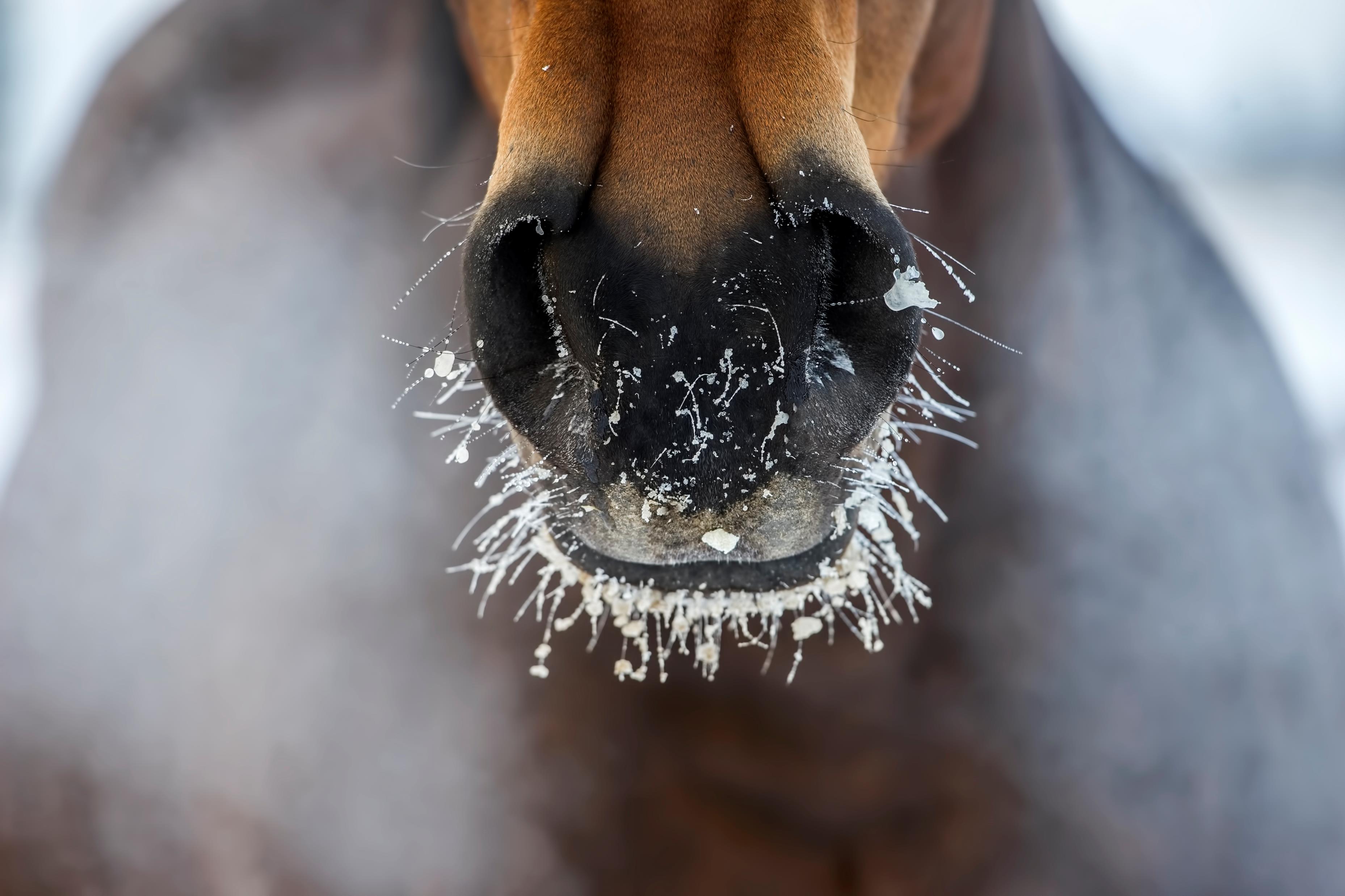 Paard en ezel
Deze les
Leerdoelen
Opdracht kennis verwerven
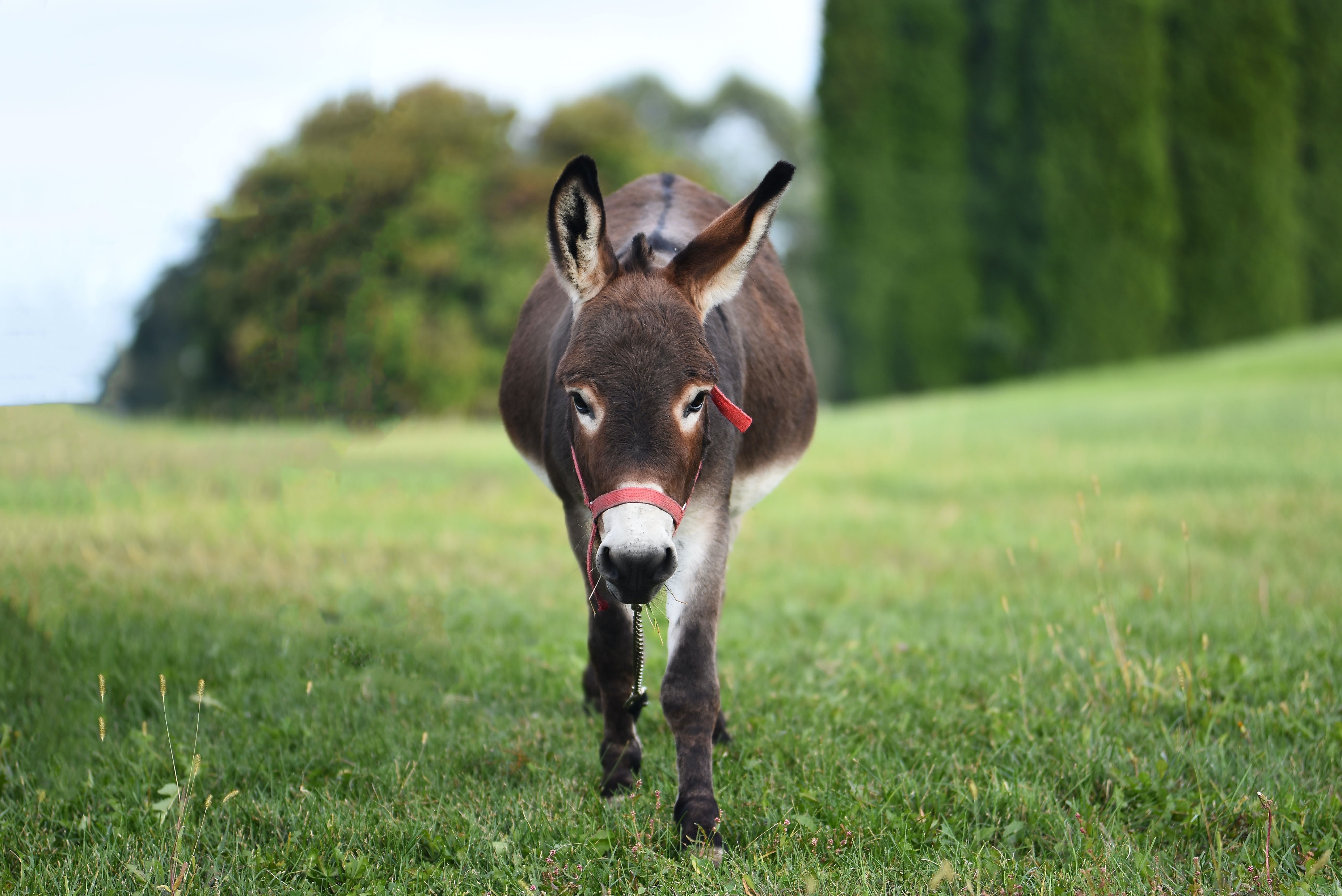 Stal types paard/ezel
Huisvesting van hobbydieren is _____ ________dan van paarden of ezels op maneges/bedrijven.
Stand(s)
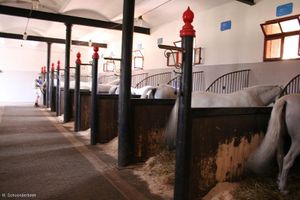 De dieren staan ___, gescheiden door een _____ of ‘______’
De dieren hebben weinig __________, relatieve _______ manier van huisvesten
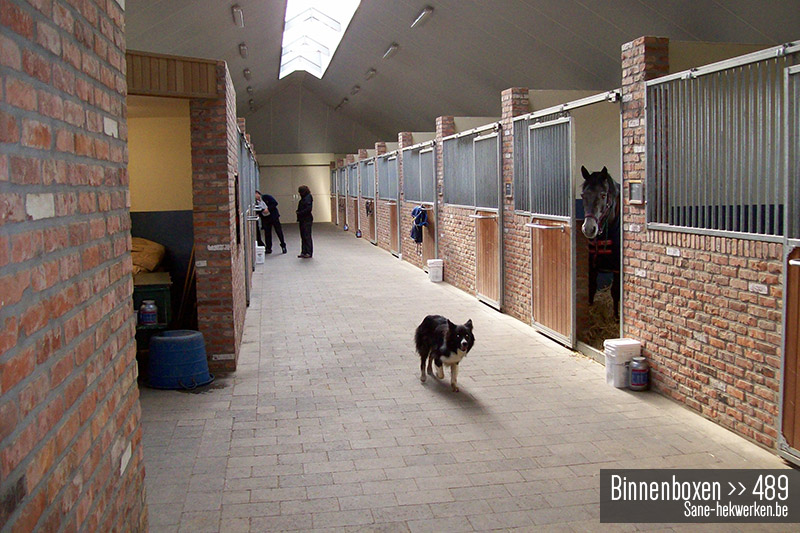 Binnenboxen
Zijn boxen in een ____, ______ of manege
Let op dat hier het _______ goed is
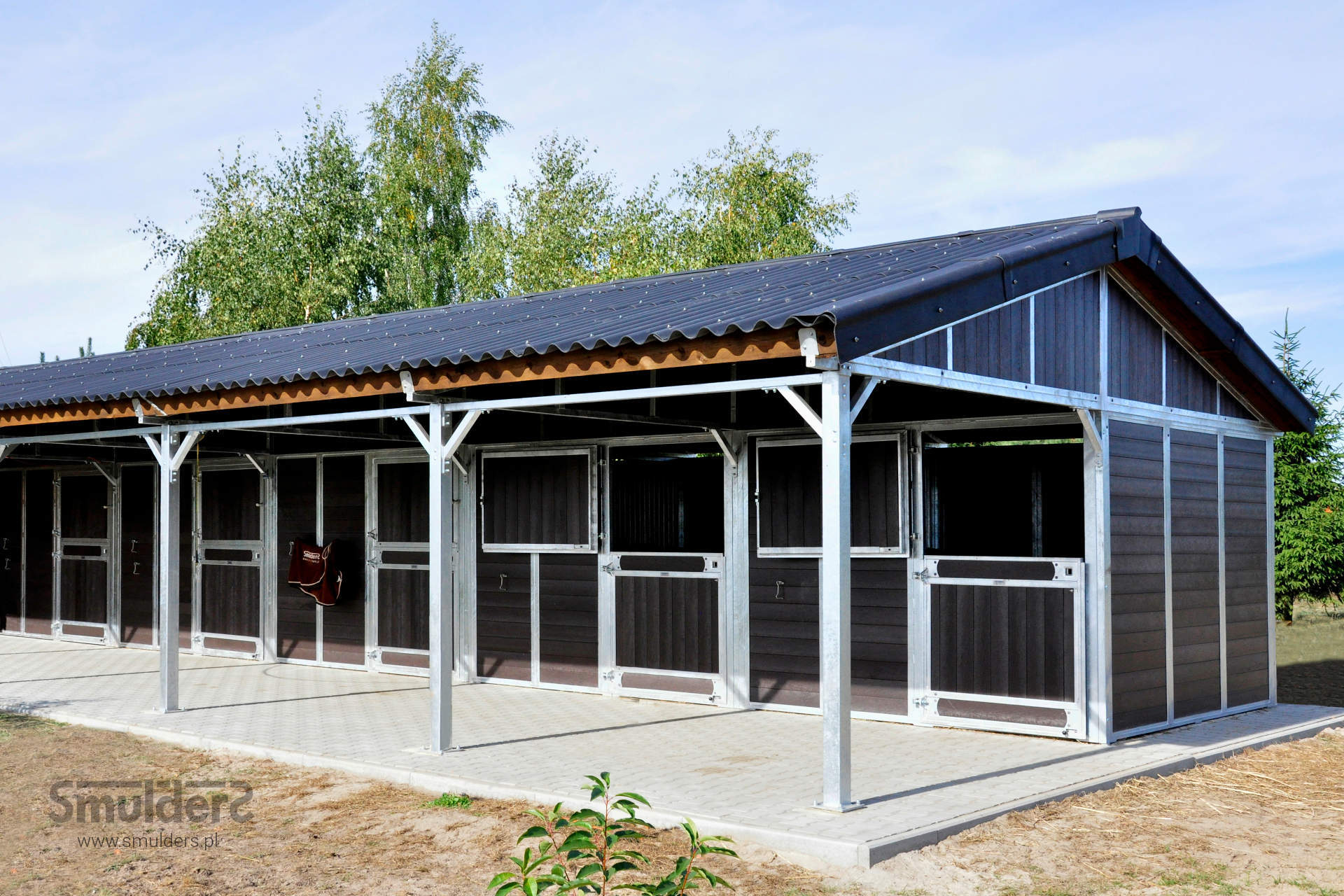 Buitenboxen
De dieren hebben hier _____ beschikking over ________ en een uitkijk naar buiten
Huisvesting
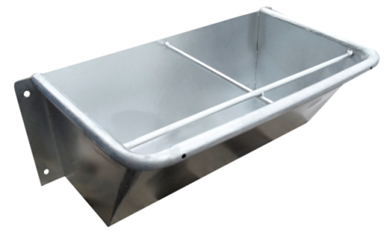 Paarden en ezels zijn heel gevoelig voor _____, hou hier dus rekening mee
______ wordt daardoor steeds belangrijker 
Een RVS-voerbak plaats je in de _____, zodat je dit vanaf buiten makkelijk kan vullen
De ______ in de voerbak voorkomt knoeien
De waterbak komt aan de ________ ______ van de stal
bodembedekking
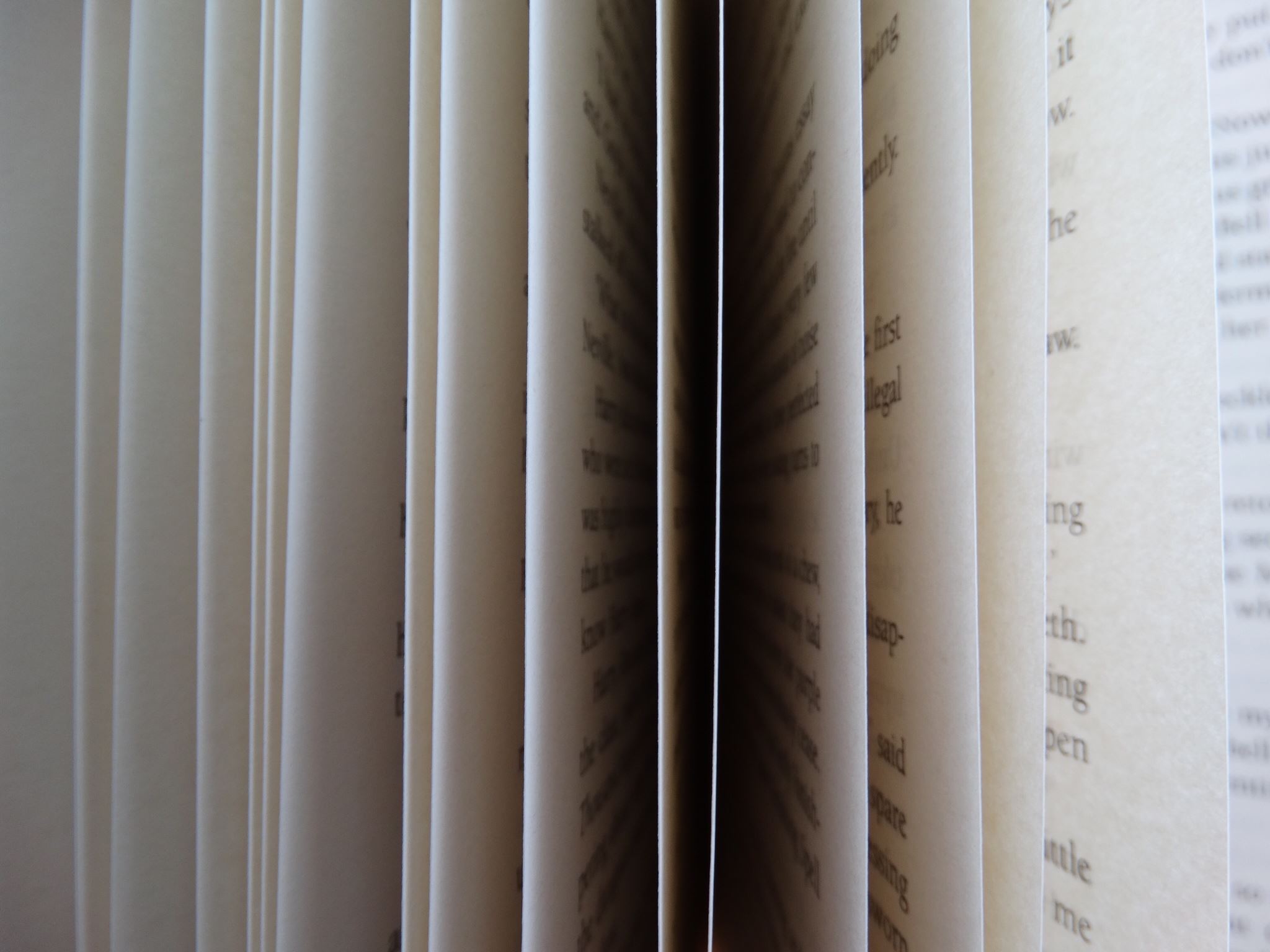 Opdracht
Goede woorden terugplaatsen
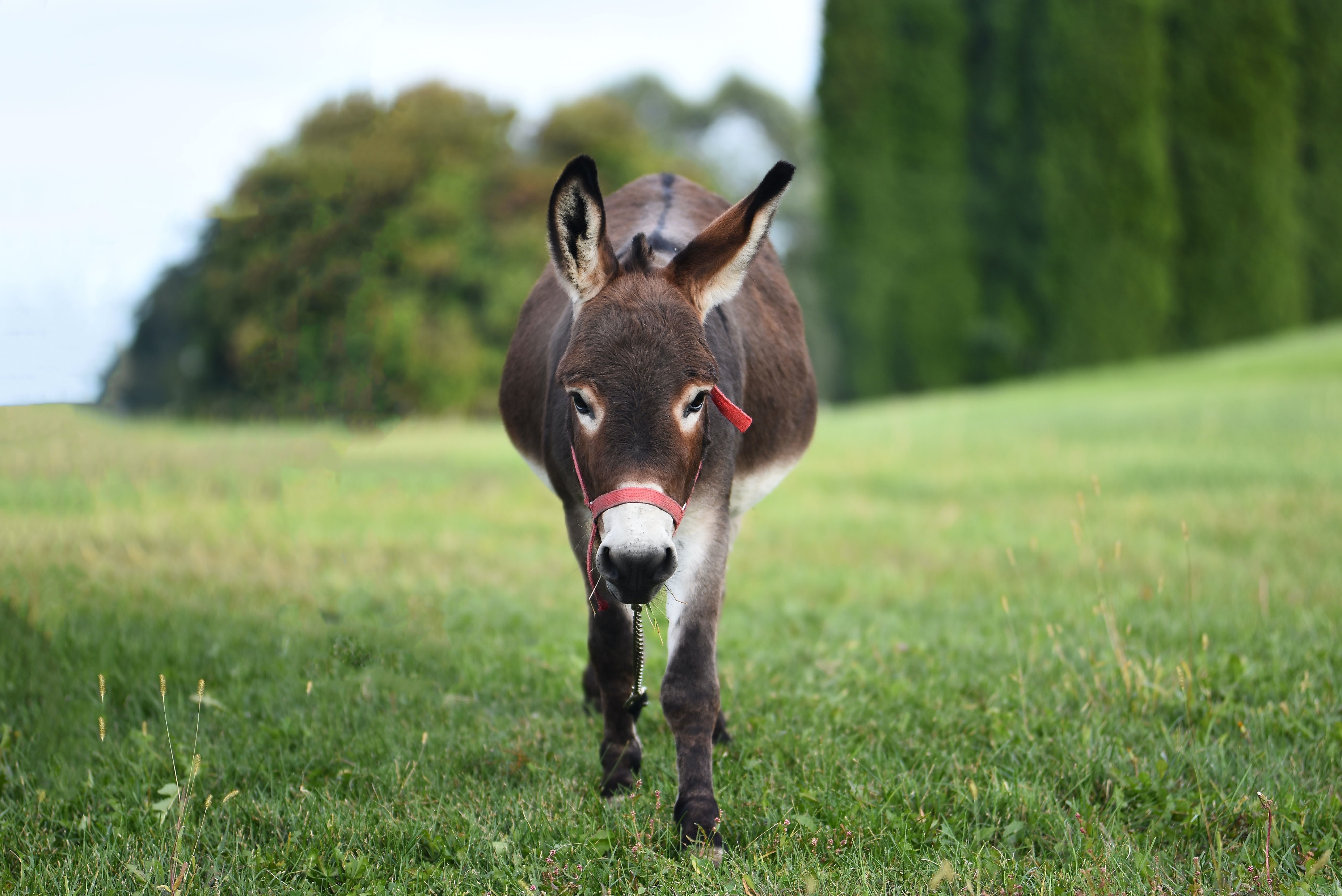 Stal types paard/ezel
Huisvesting van hobbydieren is _____ ________dan van paarden of ezels op maneges/bedrijven.
compleet
Anders
Stand(s)
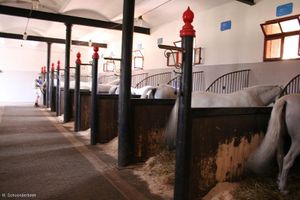 De dieren staan ___, gescheiden door een _____ of ‘______’
De dieren hebben weinig __________, relatieve _______ manier van huisvesten
vast
hek
Boom
bewegingsvrijheid
goedkope
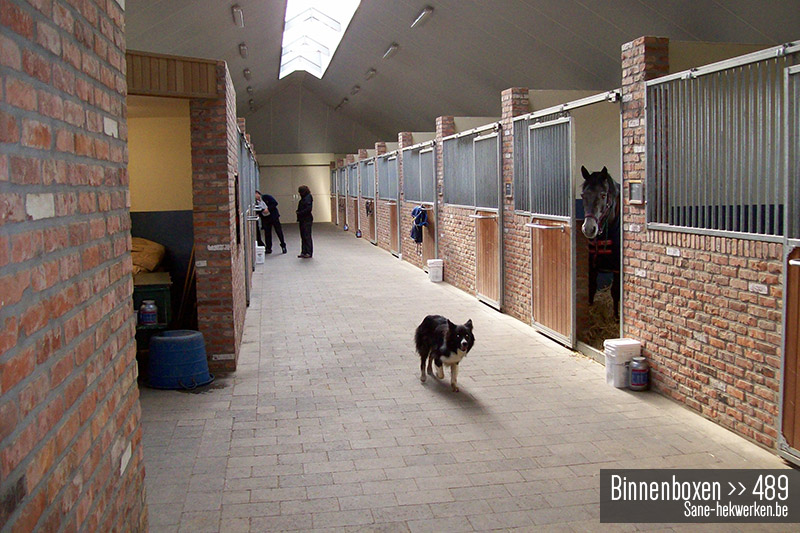 Binnenboxen
Zijn boxen in een ____, ______ of manege
Let op dat hier het _______ goed is
Stal
Schuur
klimaat
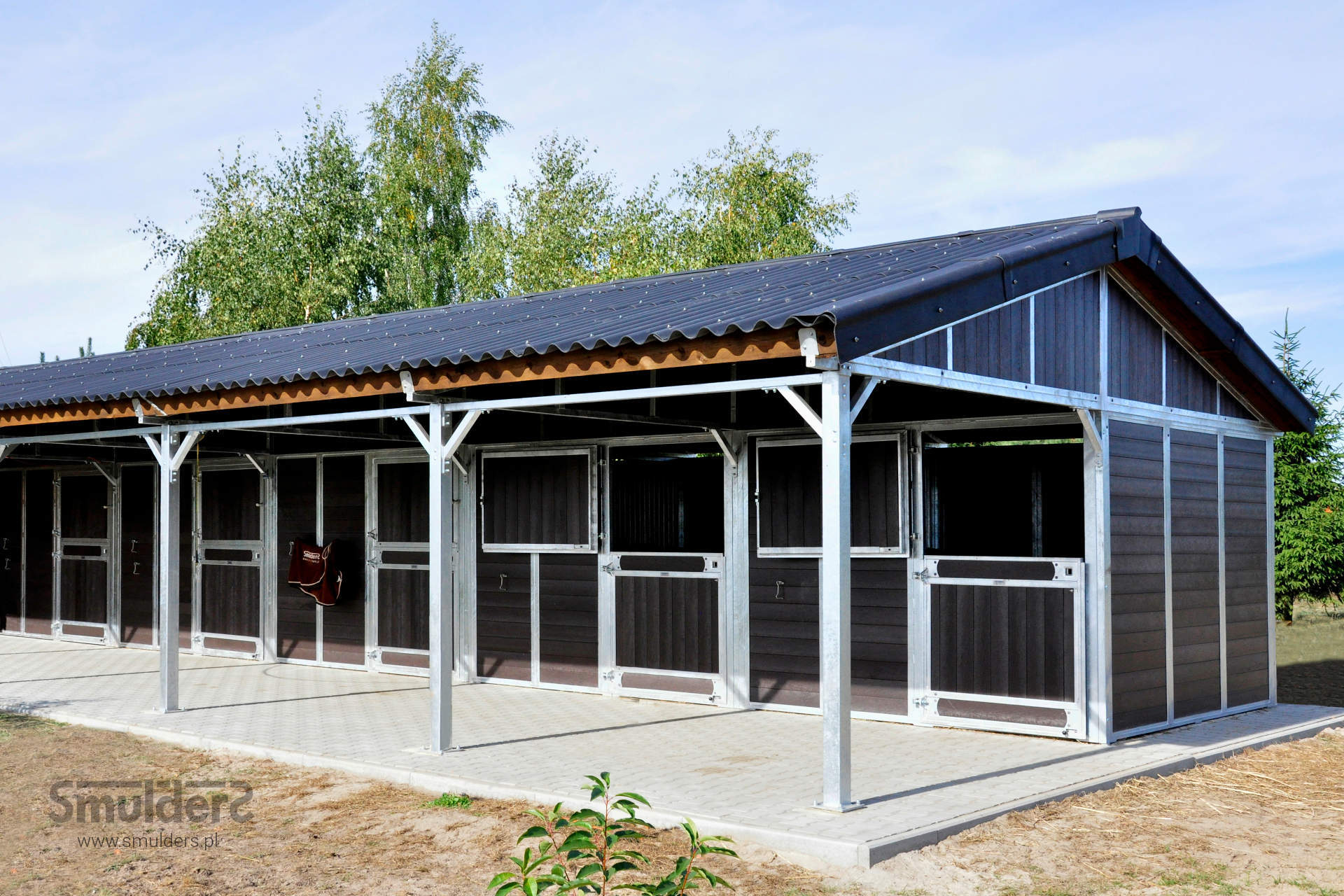 Buitenboxen
De dieren hebben hier _____ beschikking over ________ en een uitkijk naar buiten
Veel
Frisse lucht
Huisvesting
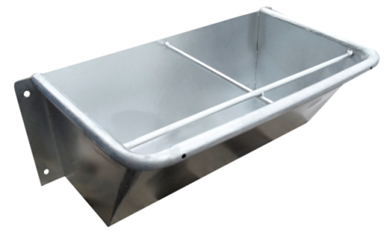 Paarden en ezels zijn heel gevoelig voor _____, hou hier dus rekening mee
______ wordt daardoor steeds belangrijker 
Een RVS-voerbak plaats je in de _____, zodat je dit vanaf buiten makkelijk kan vullen
De ______ in de voerbak voorkomt knoeien
De waterbak komt aan de ________ ______ van de stal
stof
welzijn
hoek
voerstang
Andere kant
bodembedekking
goedkoop
waterdicht
Mest
afleiding
Wat vonden jullie van deze les?